সবাইকে স্বাগতম
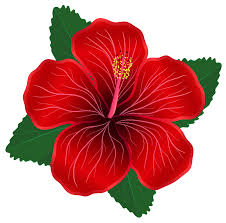 পাঠ পরিচিতি
আকলিমা আখতার 
সহকারি শিক্ষক
পাঁচপুকুর সরকারী প্রাথমিক বিদ্যালয়, 
পার্বতীপুর, দিনাজপুর
আজ আমরা শিখব
গণনা করা,সংখ্যা (11-12)
শিখনফল
এই পাঠ শেষে শিক্ষার্থীরা-------
১থেকে ২০ পর্যন্ত বাস্তব উপকরণ গণনা করতে পারবে।
১ থেকে ২০ পর্যন্ত ছবি দেখে গণনা করতে পারবে।
ছবিতে কী দেখতে পাচ্ছো?
কয়টি টিয়া পাখি?
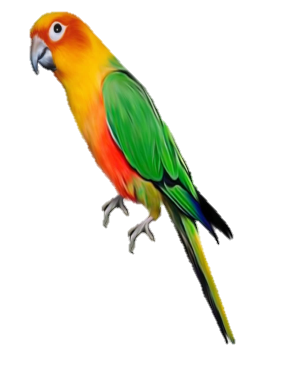 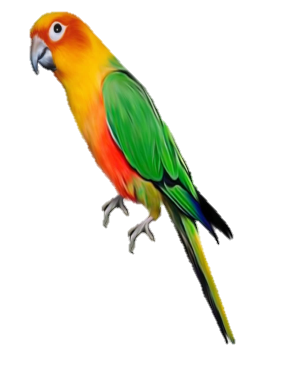 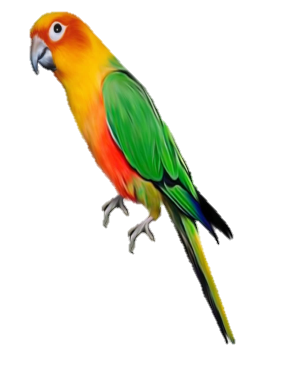 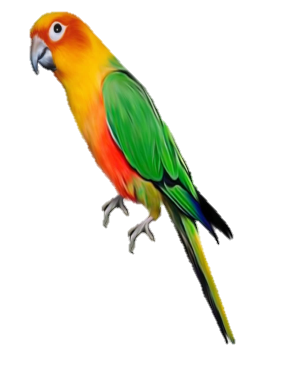 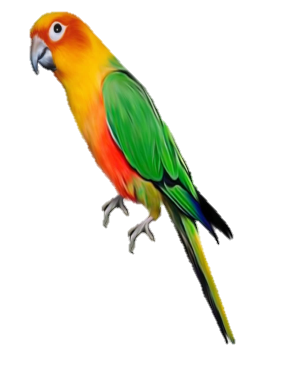 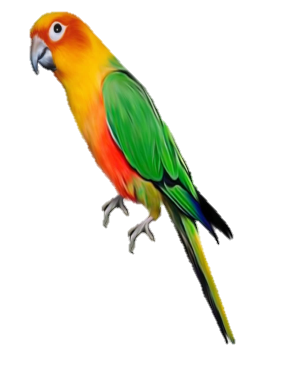 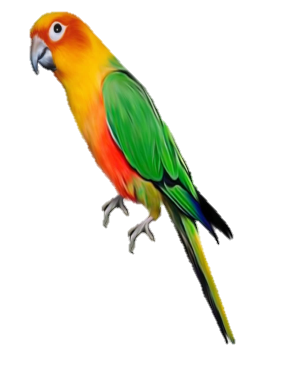 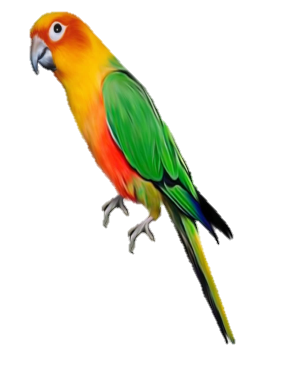 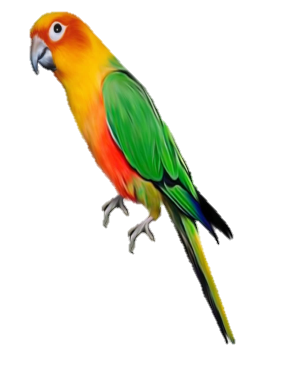 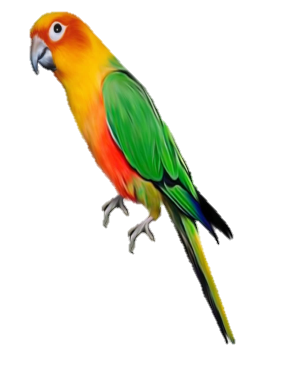 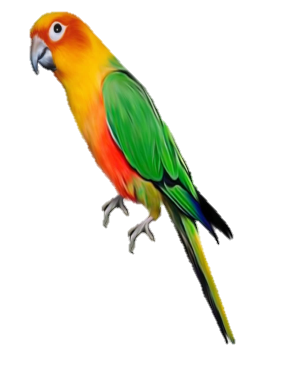 ১১টি টিয়া পাখি
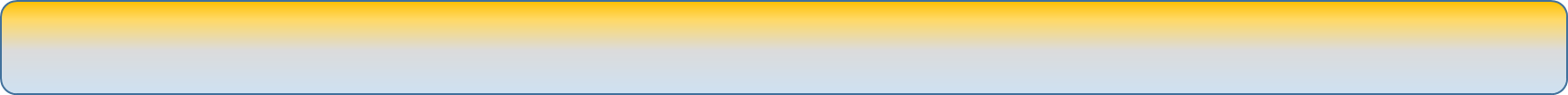 ছবিতে কী দেখতে পাচ্ছো?
কয়টি বেলুন?
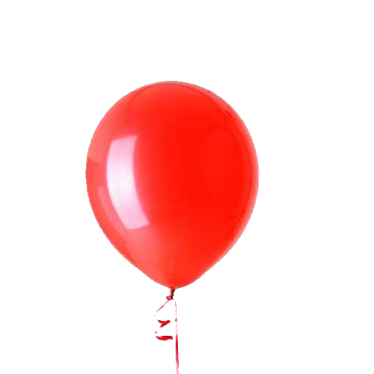 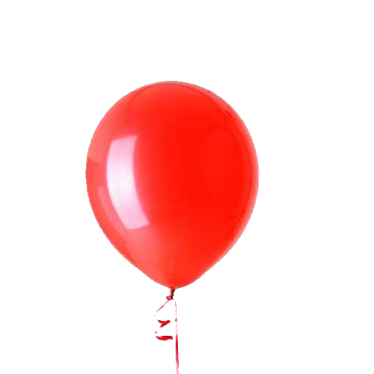 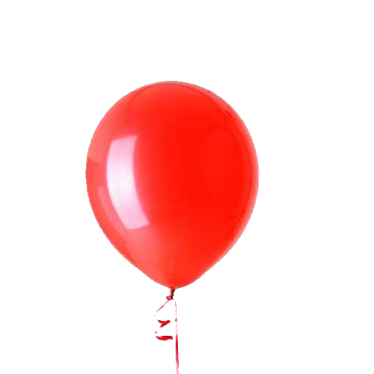 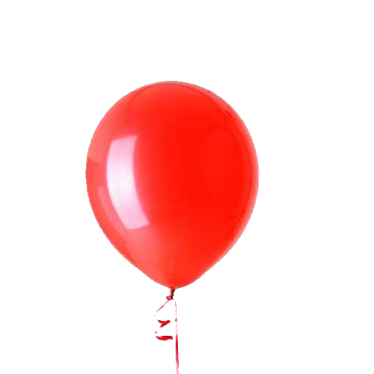 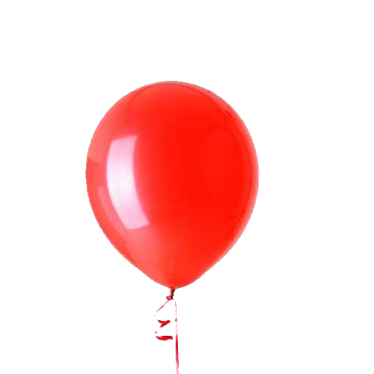 1১
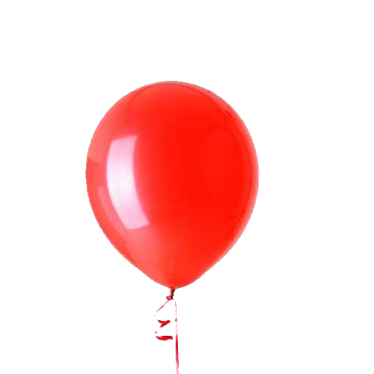 1১টি
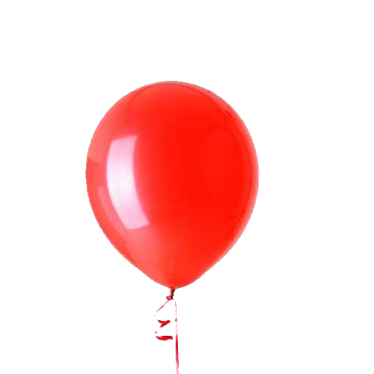 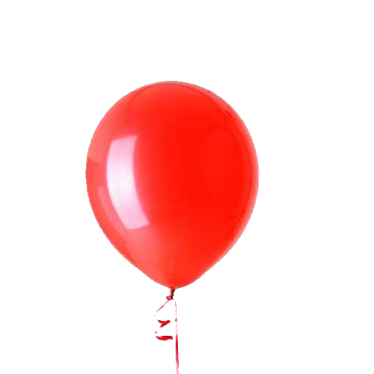 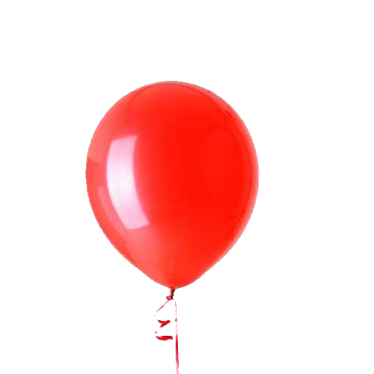 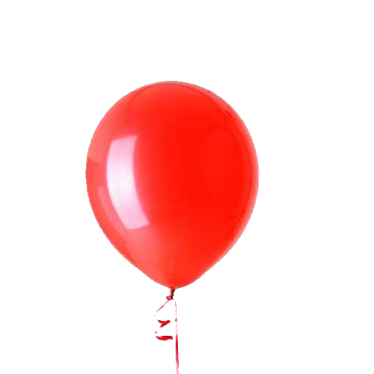 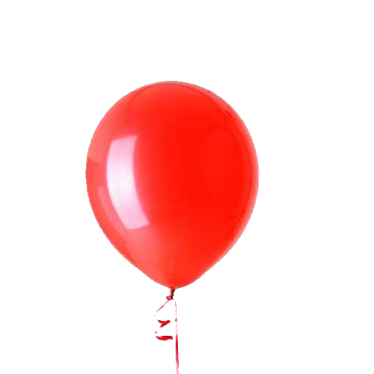 বেলুন
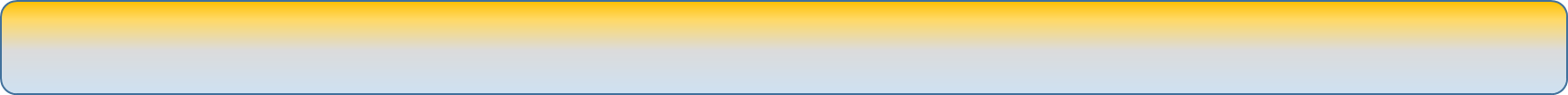 ছবিতে কী দেখতে পাচ্ছো?
কয়টি বোতল?
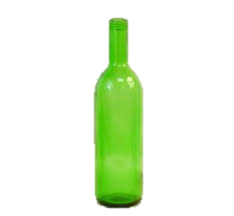 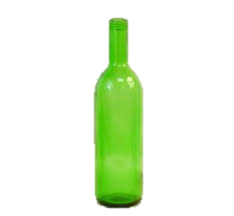 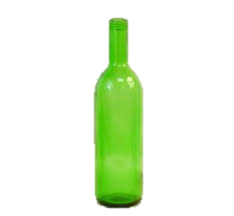 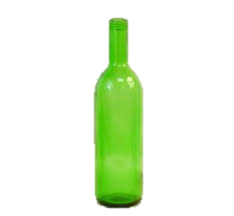 11
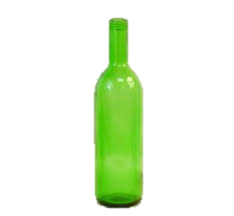 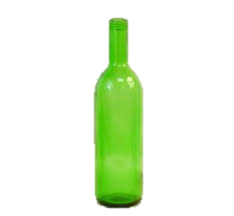 ১১টি
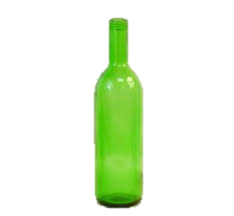 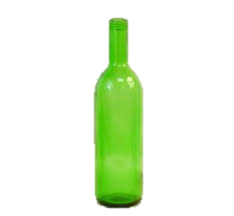 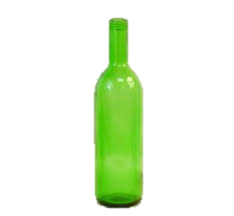 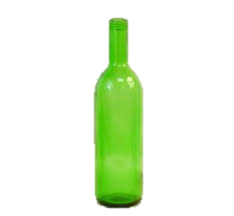 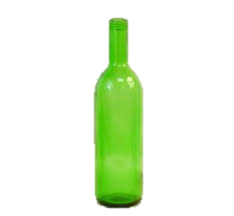 বোতল
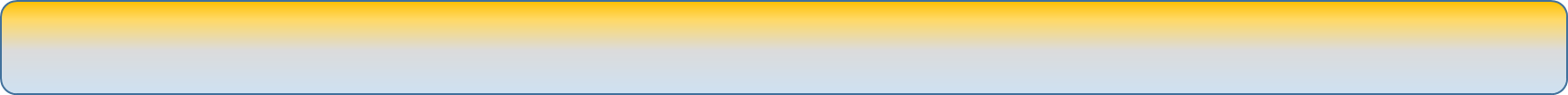 আমরা আবার একটু দেখে নিই
১১টি
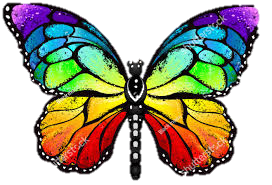 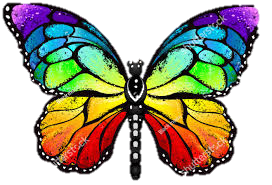 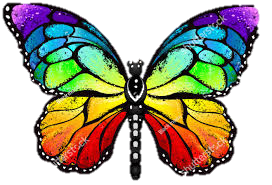 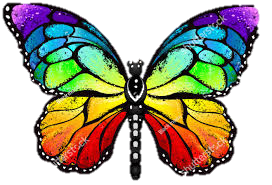 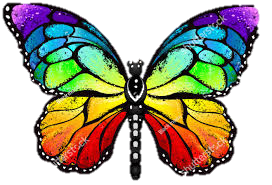 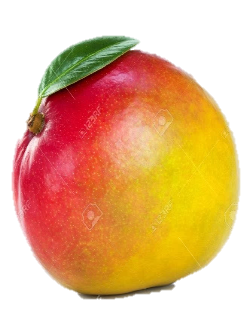 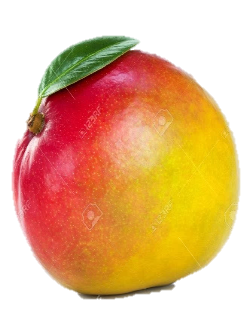 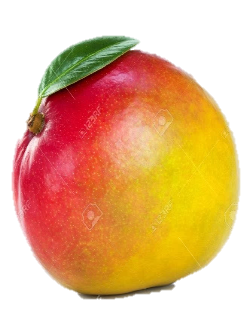 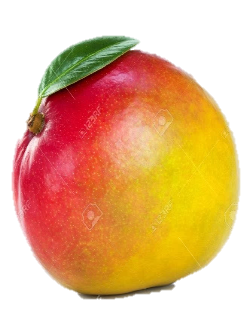 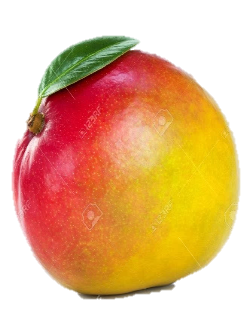 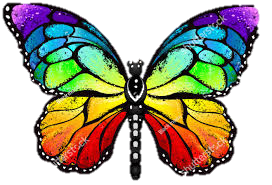 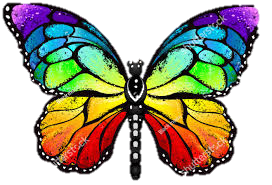 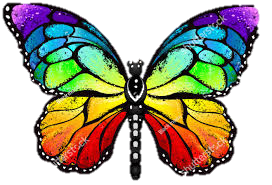 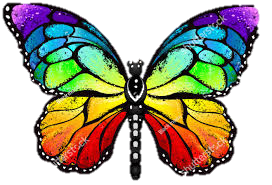 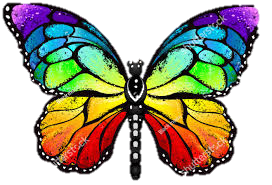 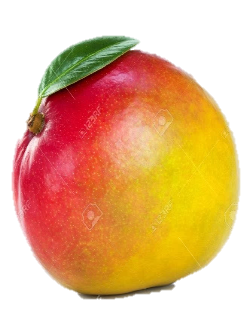 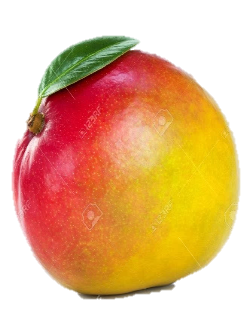 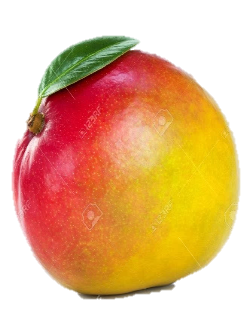 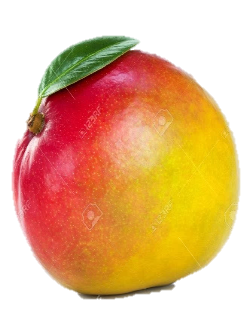 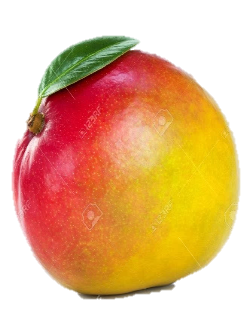 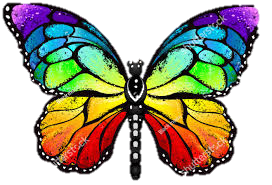 ১২টি
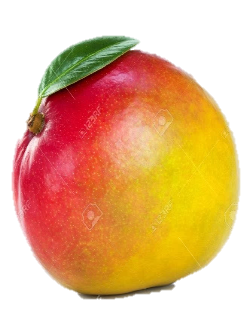 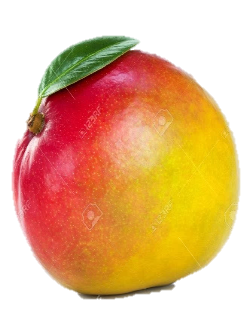 কোন বক্সে এগারোটা ইট আছে তা দেখাও?
মূল্যায়ন
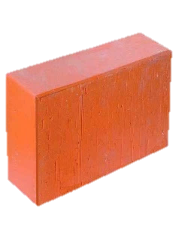 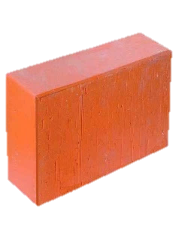 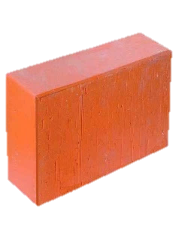 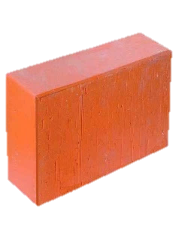 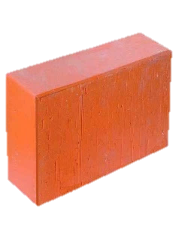 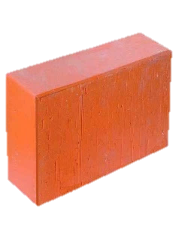 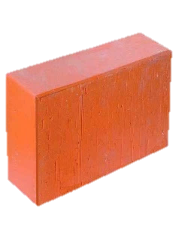 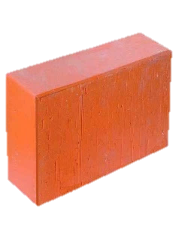 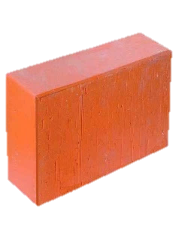 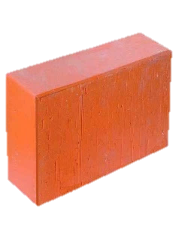 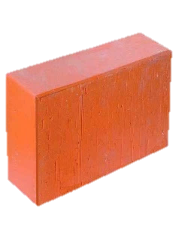 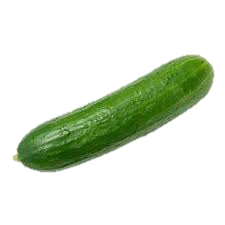 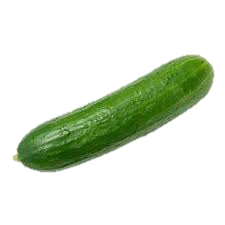 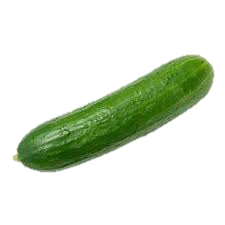 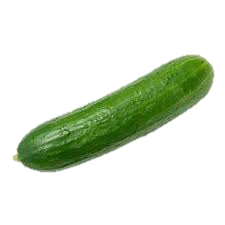 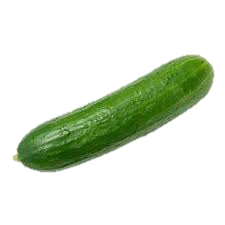 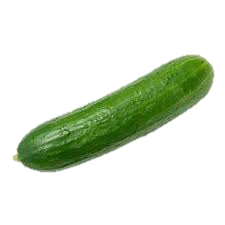 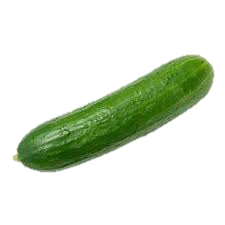 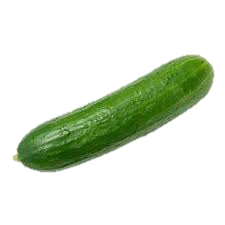 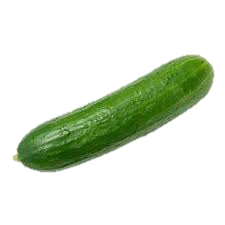 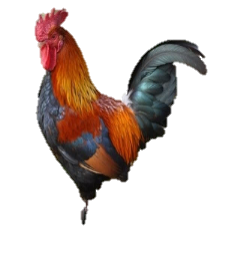 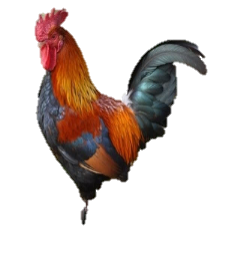 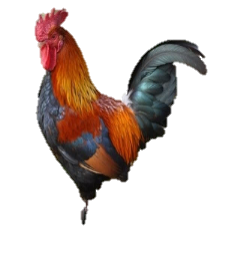 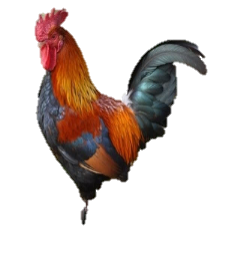 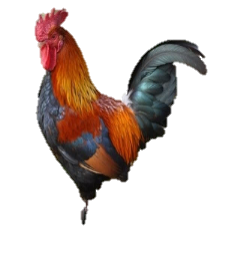 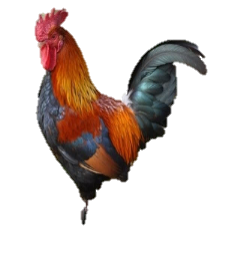 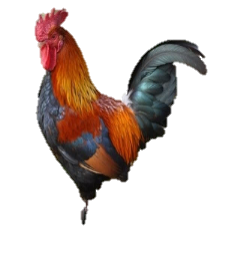 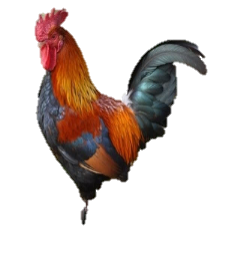 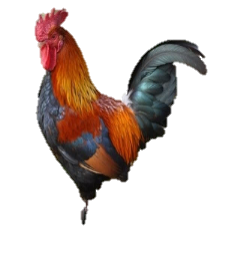 কোন বক্সে বারোটা শসা আছে তা দেখাও?
মূল্যায়ন
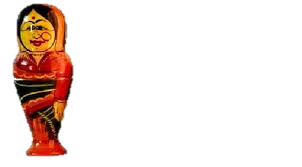 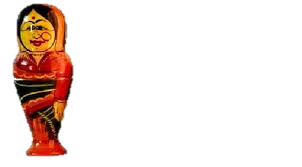 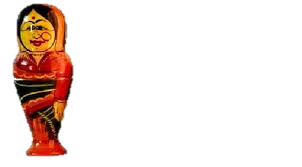 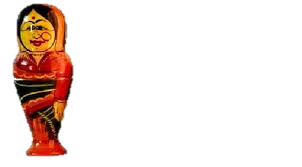 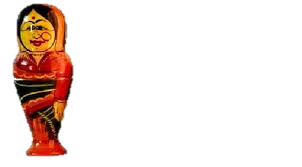 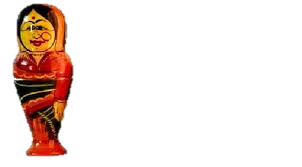 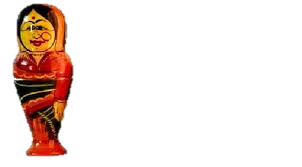 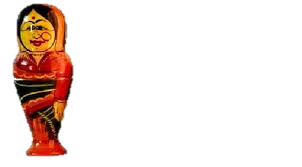 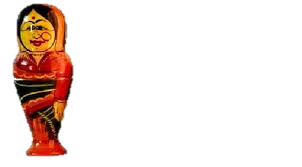 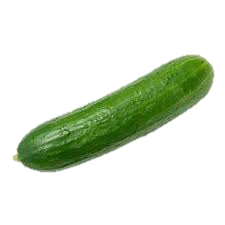 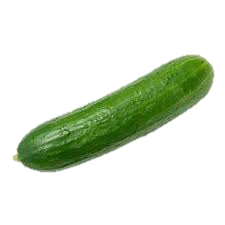 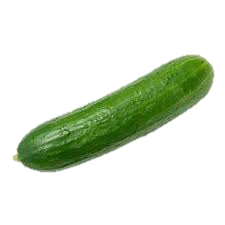 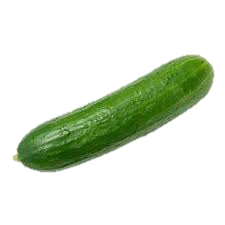 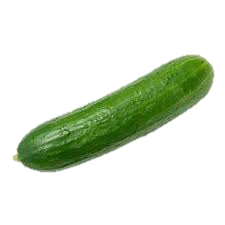 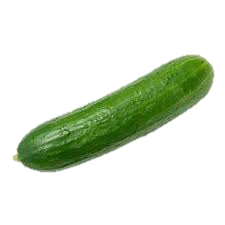 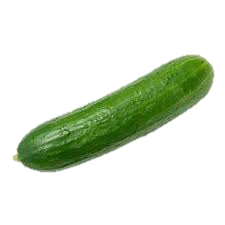 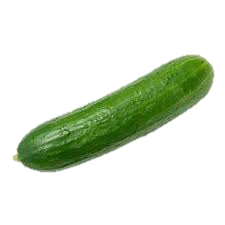 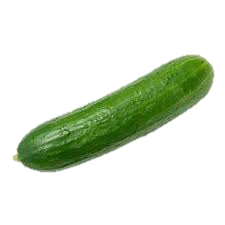 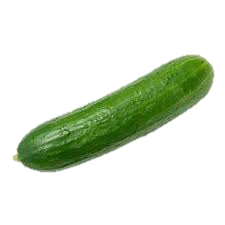 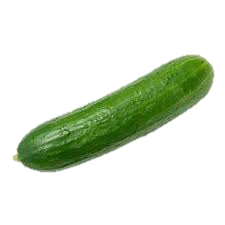 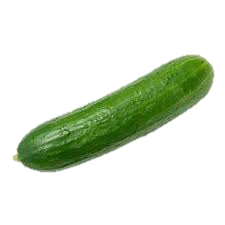 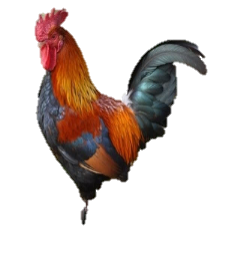 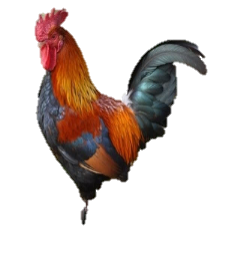 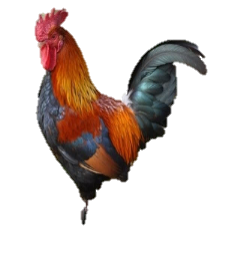 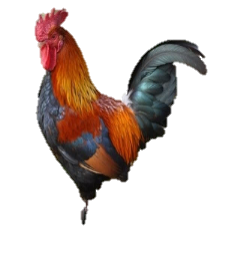 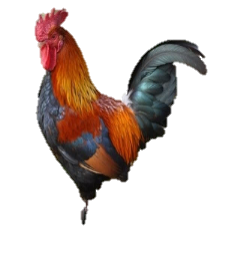 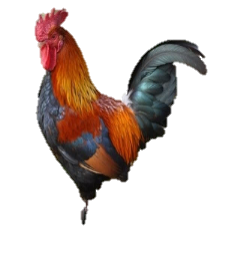 ধন্যবাদ সবাইকে
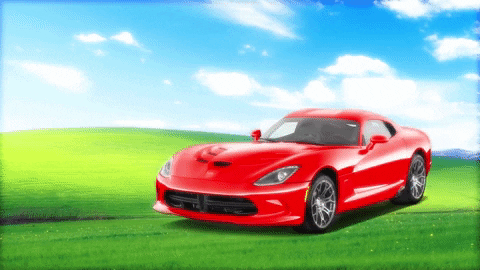